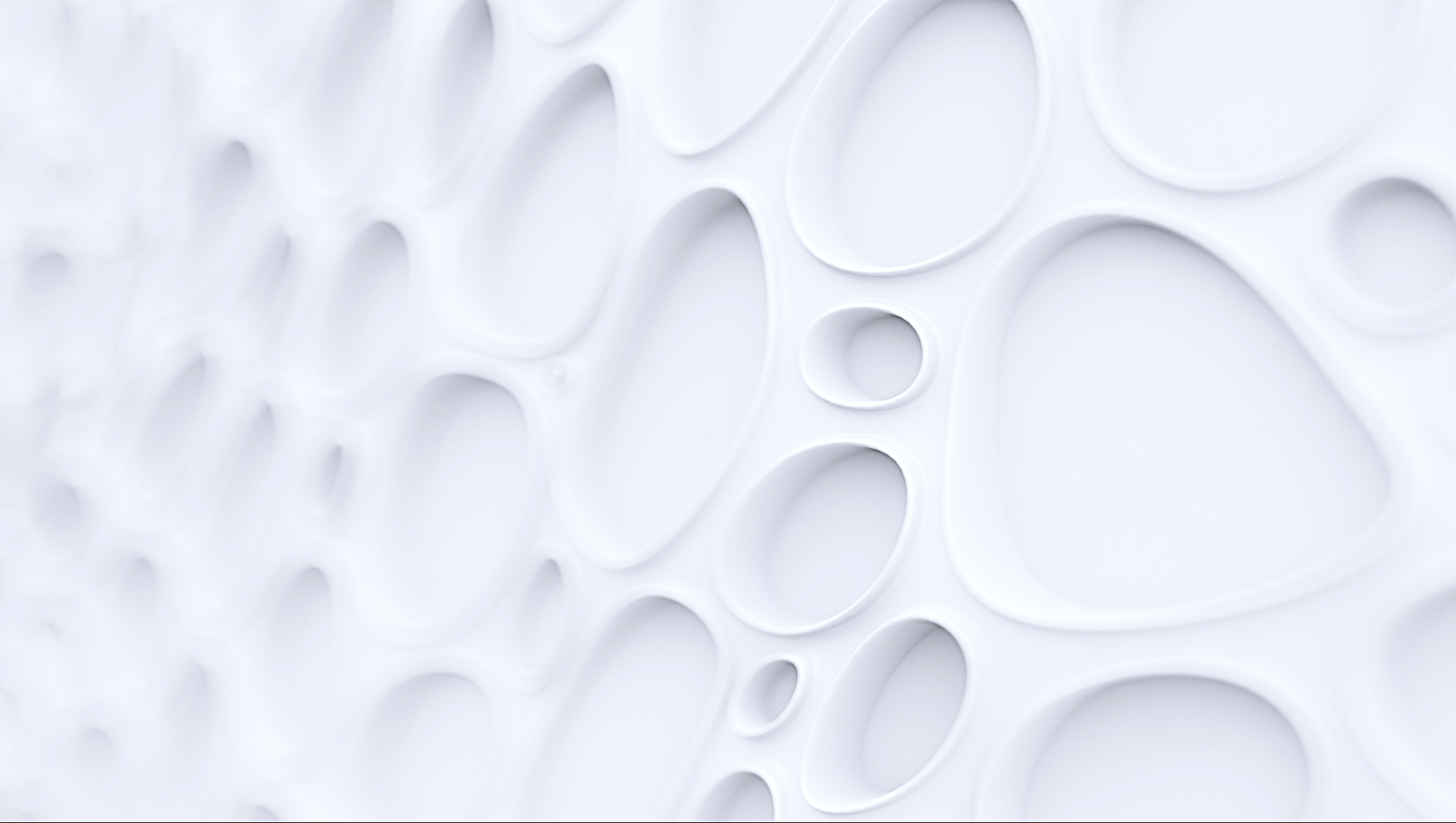 PowerPoint 形式のサークル フィッシュボーン図テンプレート
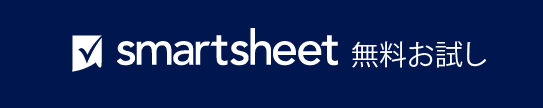 このテンプレートを使用するタイミング: こちらのフィッシュボーン テンプレートは、ビジネス上の課題の根本原因を特定して議論することを目的とした双方向型のセッションやプレゼンテーションに最適です。ビジネス業務の改善を目的としたワークショップで使用することができます。またプロジェクトの計画立案やレビュー中に、特定の問題に寄与するさまざまな要因を共同作業によってマッピングできるよう、チームを支援する目的でも使用できます。
  
テンプレートの注目の機能: このテンプレートでは、フィッシュボーン図で従来から用いられている線形の骨が、相互に接続された円に置き換えられており、複雑なデータを理解しやすいビジュアル形式に整理できます。テンプレート内の円は、重要な情報に注意を向ける焦点となります。それぞれの円によってアイデアを簡潔に要約し、潜在的な原因を明瞭かつわかりやすいビジュアルで表現できます。
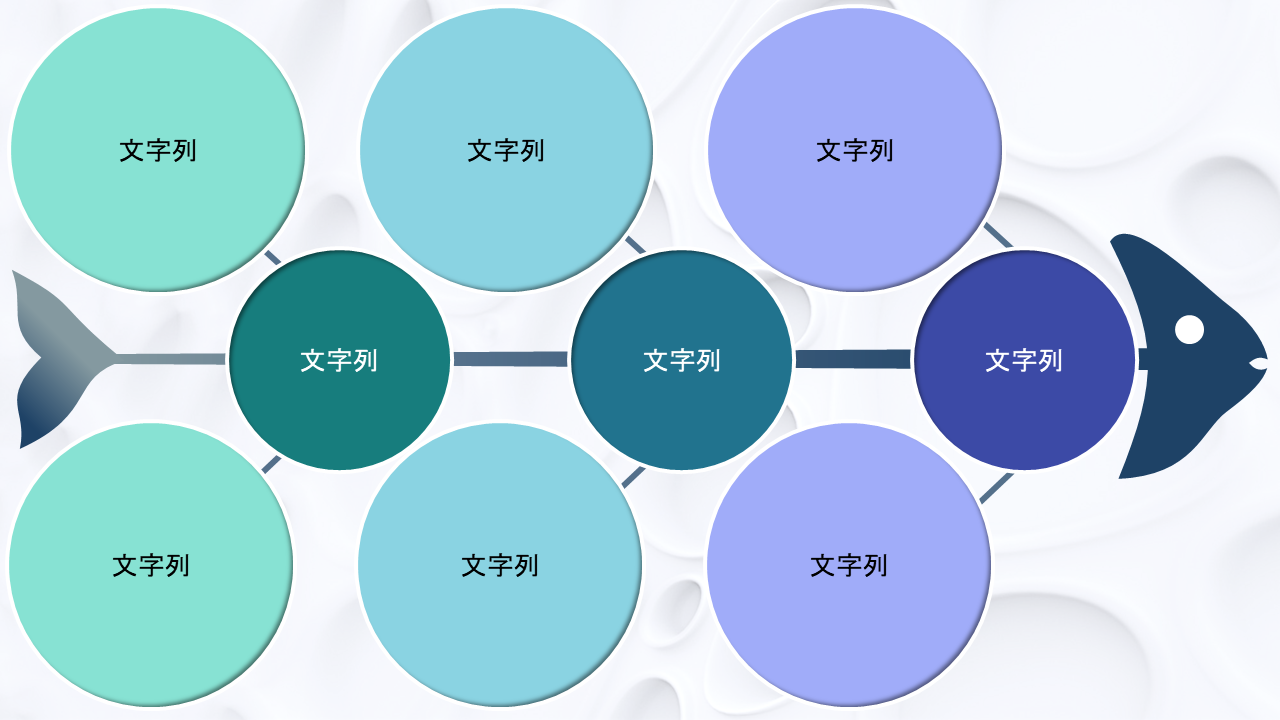 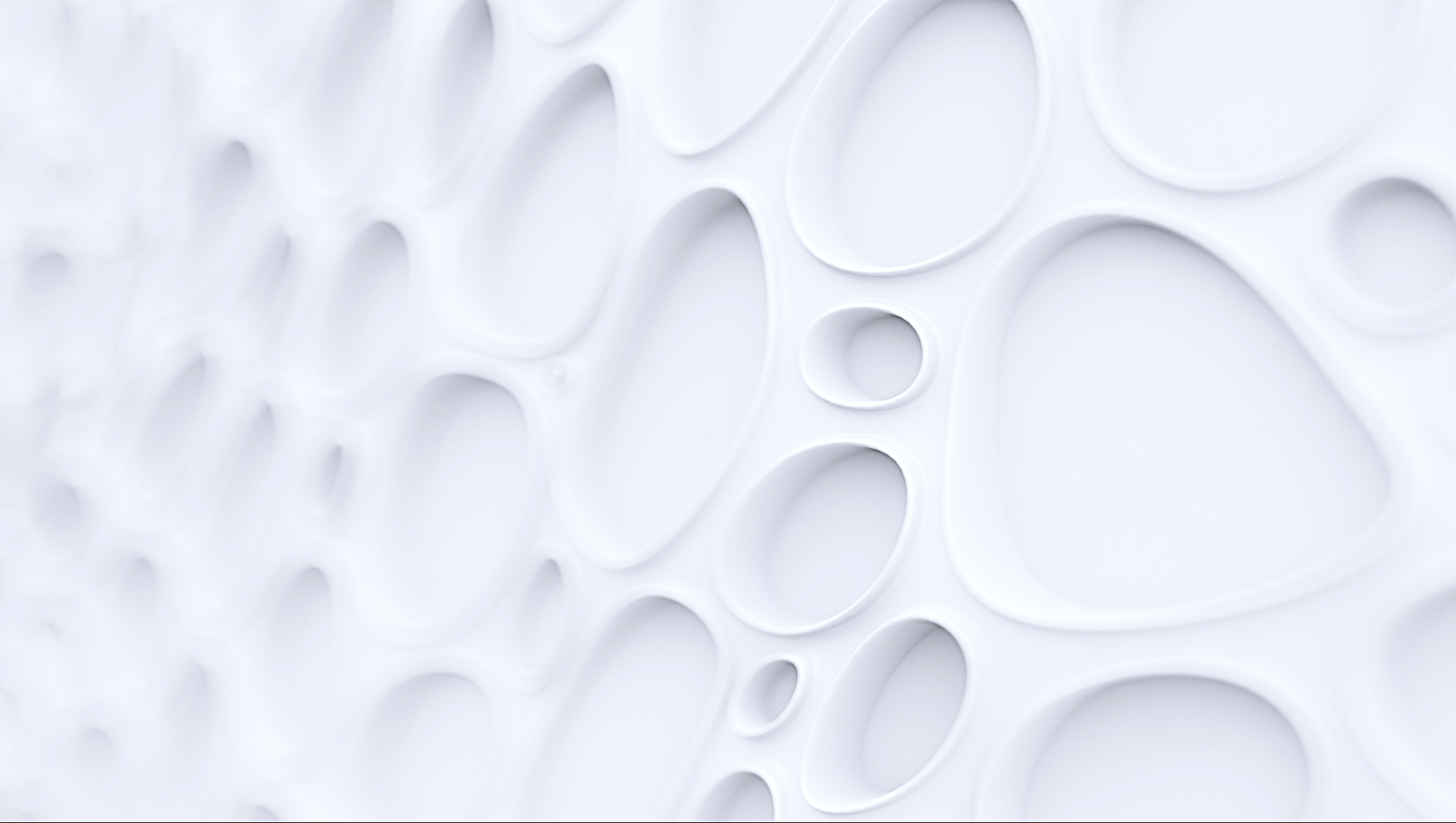 文字列
文字列
文字列
文字列
文字列
文字列
文字列
文字列
文字列